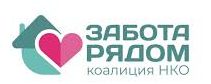 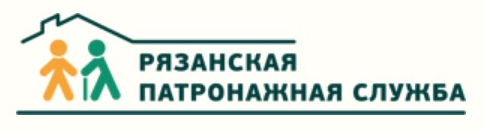 Потребности пожилых:методы определения и поиск путей удовлетворения
Захарова Л. А.
ТРЦ Коалиции НКО «Забота рядом в Рязанской области»
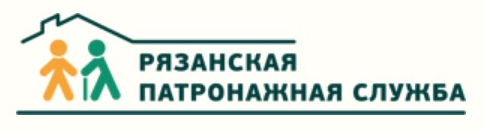 Потребность в длительном уходе возрастает
Число пожилых людей, не способных более заботиться о себе, к 2050 году возрастет в
4 раза
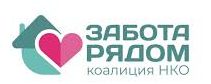 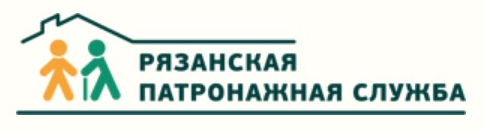 Актуальность темы вебинара заключается в том, что старость как фаза жизни человека характеризуется возрастными изменениями в организме и психологии, изменениями его физических возможностей, потребностей, востребованности, роли в семье и обществе, изменениями или даже утратой социальной роли, и именно поэтому потребности конкретного человека – это уравнение со многими неизвестными, причем сам наш будущий подопечный может об этом и не догадываться, так же как и не осознать свои проблемы.Наш подход – это работа с каждым найденным выявленным или просто появившимся в поле зрения организации пожилым человеком как с многогранным кейсом
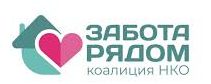 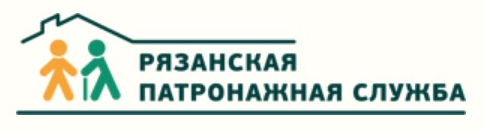 На что мы можем воздействовать, чтобы помочь пожилому человеку? Какие основные индикаторы можем выделить?
1. Уровень жизни – экономическая категория, выражающая степень удовлетворения материальных и культурных потребностей пожилых людей, обеспеченности потребительскими благами, которые характеризуются преимущественно количественными показателями (размер пенсий, объем реального потребления благ и услуг, уровень потребления продовольственных и непродовольственных товаров, жилищные условия и т.д.)
2. Качество жизни – категория социологическая, свидетельствующая об удовлетворенности материальных и культурных потребностей пожилых людей (качество питания и одежды, комфортность жилья, структура расселения и т.д.).
3. Здоровье - на одного пожилого человека приходится от 3,5 до 7 хронических заболеваний.
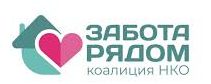 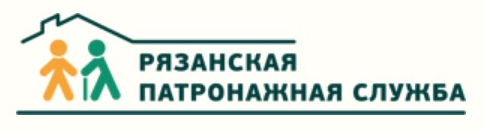 Обеспечение доступности медицинской помощи
Для обеспечения равного и универсального доступа к медико-социальному обслуживанию необходимо создание последовательной и преемственной системы, сочетающей  медицинские и социальные услуги, для людей всех возрастов - от первичной профилактики до паллиативной помощи
 Медицинская помощь пожилым людям должна быть доступна вне зависимости от специализации и технологичности  с учетом показаний специалистов и  должна оказываться во всех лечебных учреждениях, оказывающих специализированную, в том числе высокотехнологичную медицинскую помощь 
 Пожилой возраст не должен быть поводом для отказа от любого вида медицинской помощи, в том числе от госпитализации
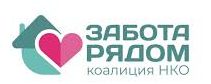 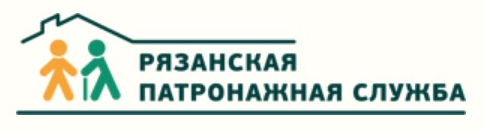 Если хотите исследовать проблемы научно:
тест смысложизненных ориентаций Д.А. Леонтьева;
«Шкала субъективного переживания одиночества» С.В. Духновского (СПО);
методика Н. В. Паниной «Индекс жизненной удовлетворенности»;
https://infopedia.su/23xe6f2.html 
методика А.В. Лазуткина в адаптации Н.Ф. Калина (САМОАЛ);
опросник оценки качества жизни (З.Ф. Дудченко в визуализированной модификации Н. П. Фетискиной и Т. И. Мироновой)
https://lpsz.ru/testirovanie/detail.php?id=43 
Эмпирический – это наша обычная оценка выявленных проблем
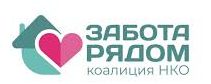 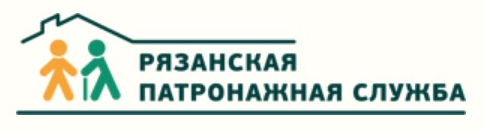 Графический показатель уровня одиночества пожилых людей после реализации социального проекта Дневной центр для пожилых, %
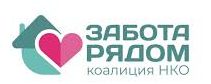 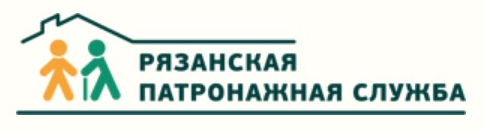 Эмпирический способ оценки
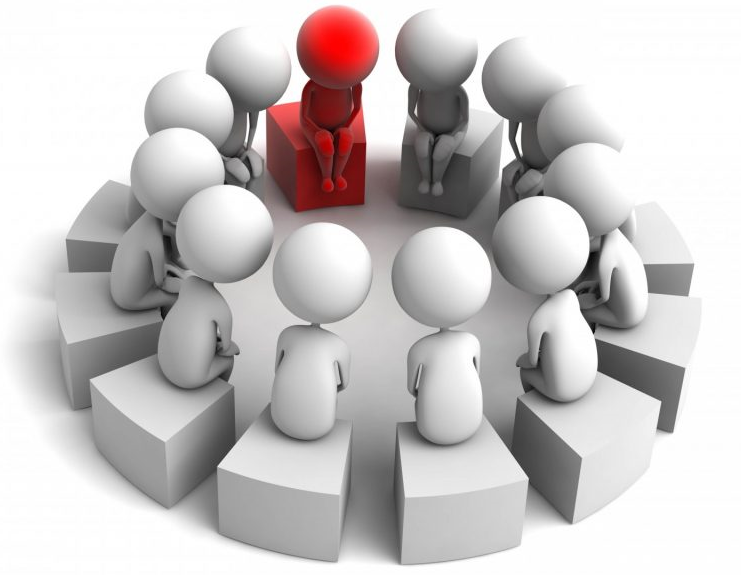 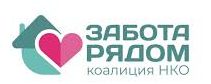 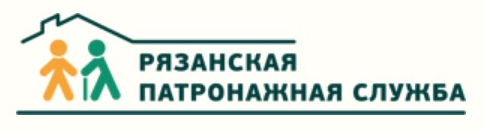 КЕЙС № 1
Позвонили соседи, выявили мужчину 57 лет после инсульта и больницы, соседи пару недель его кормили/поили, помогали, пытались собрать комиссию из поликлиники, чтобы оформить инвалидность и пенсию, не справились – вышли на нас
Выявляем неотложные потребности:1. Средства на питание (нет пенсии, нет родных, нет вообще ничего)
2. Помощь в патронаже (памперсы, лекарства, гигиена и прочее)
3. Организация горячего питания
4. Организация посильной реабилитации
Потребности качества жизни:
Организация общения
Организация пространства в квартире
Привлечение соседей к организации пространства и общению
Работа с депрессией после перенесенного инсульта
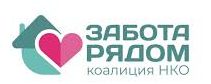 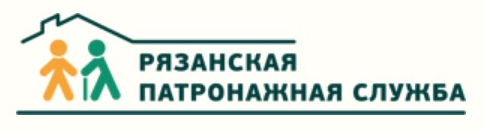 КЕЙС № 2
Была выявлена бабушка с маленькой пенсией, получающая везде и все, вплоть до бесплатных обедов, но вечно всем не довольная, все ей были врагами, и сама жизнь то такая же…В общем, классическая депрессия пожилого возраста. А позвонили нам …из библиотеки, где она берет книжки. Спасите, говорят, помогите, включите в продуктовую наборы.Базовые потребности закрыты – помощь получаетЗначит не закрыты потребности качества жизни.
Мы же решили взять ее в оборот с положительной грани - книжек. Включили ее в Дневной центр и стали постепенно поручать вести тематические занятия, научили вести финансы, поручали ответственные дела.
Она стала волонтером, и помогает теперь не только нам, но и клубу библиотеки.Пенсия осталась маленькой, изменился человек, а вместе с ним его жизнь. 
Что интересно, от бесплатных обедов она отказалась, говорит, что есть более нуждающиеся.
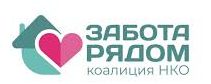 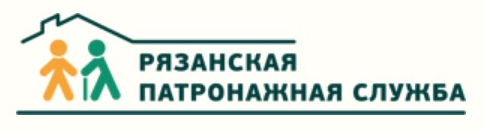 КЕЙС № 3
Когда никак без государства не обойтись…
Позвонили соседи, бабушку после инсульта и больницы привезли, положили в квартире на голый матрас и уехали. Сын пропойца приехал из деревни помогать, но пропил всю пенсию и валялся рядом с кроватью матери.
Бабушка голодная, ни попить, ни поесть, ни укрыться, соседи всего натаскали, и неделю сами за ней ухаживали.Потом стали звонить по всем телефонам, включая полицию и соцзащиту, и везде посылали дальше, пока не попали на нас…Базовые потребности выше изложены, точно необходим уход и все к нему прилагаемое + что-то нужно делать с сыном.Было решено приложить максимум усилий, чтобы включить органы соцзащиты – потребовалось 3 суток, но гору мы вместе с соседями сдвинули, а сыном занималась полиция, то ли он обратно в деревню пить уехал, то ли исправился, история умалчивает
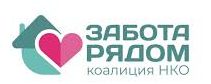 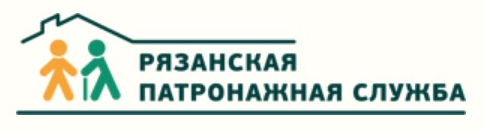 КЕЙС 4 и последний
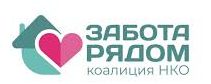 Позвонили соседи бабушки с глубокой деменцией, сказали, что всем уже звонили, никому дела нет, а она живет одна, газ открывает, фикалии свои в окно кидает и на коврик в коридор выкладывает и прочие безобразия делает.
Обзвонили все ведомства, но никто не едет, потому что бабушку никто дееспособности не лишал, насильно помогать у нас не положено, и даже МЧС не приехал – посоветовал газ у бабушки зайти перекрыть по соседски.
После пары дней выяснилось, что оказывается есть у квартиры наследница – дальняя родственница, даже ее телефон удалось раздобыть и предоставить в органы соцзащиты, которые выехали на место, помогли решить вопрос с госпитализацией и лечением бабушки, а затем и с оформлением опекунства над бабушкой безответственной родственницей. В общем, в результате соседи спокойны (там много пожилых, они нам и звонили), бабушка ухожена и принимает лекарства.Опять без помощи государства и удивительный соседей никак…
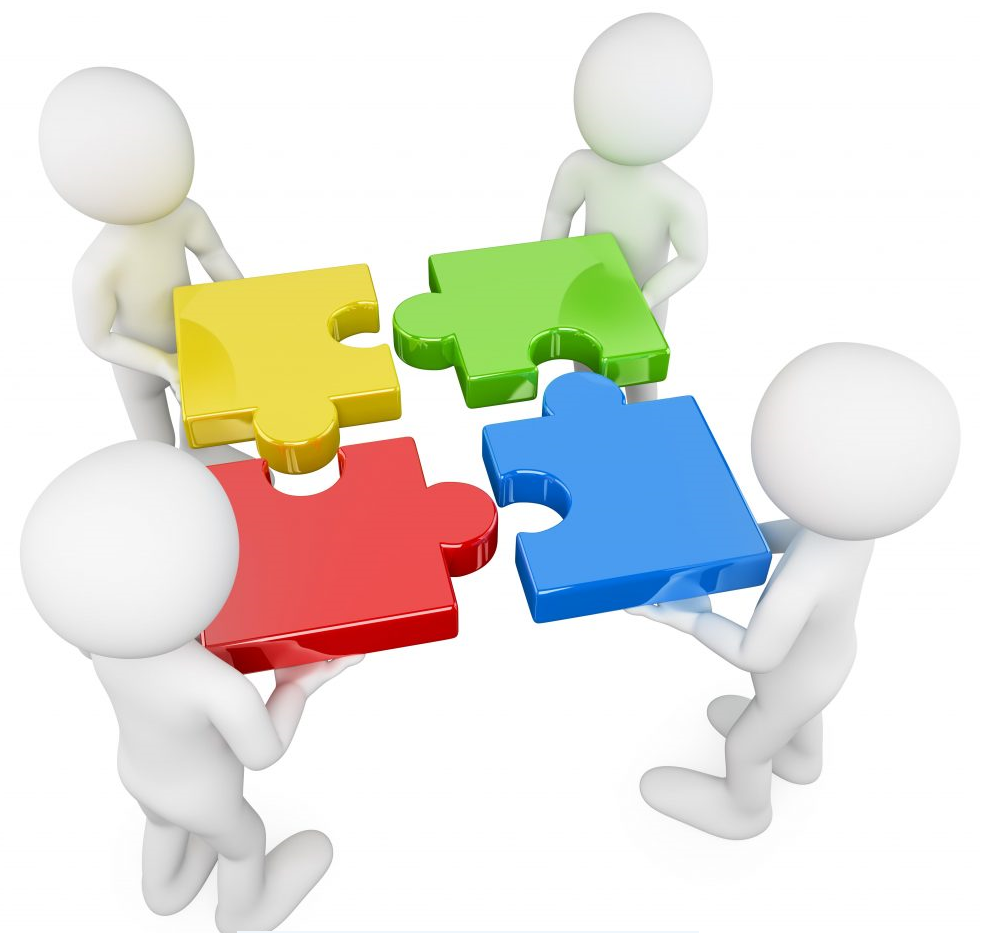 Уровень жизни
Качество жизни
Здоровье
Востребованность/серебряное волонтерство
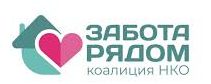 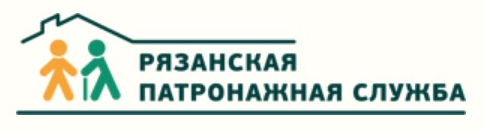 Спасибо за внимание!

Готова ответить на ваши вопросы.